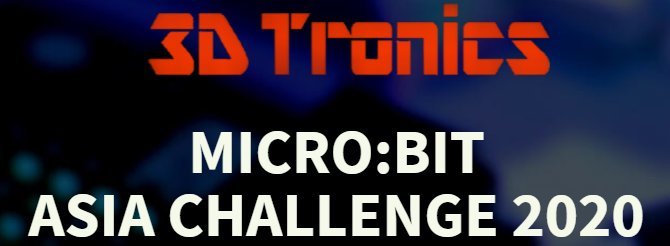 SUBMISSION DOCUMENT
Please feel free to update the design of this document, but make sure you include all the necessary details!
Particulars
Name:

School:


Competition Serial Number:
Project Brief
Title of Project:
In no more than 70 words, describe your project and explain how it relates to the theme (Digital Making for Safe Re-Opening).
I want to be considered for the following awards:
Please select up to 3 categories.
Make your selection by bolding the categories on the right that you want to be considered for!
You can read about what the various awards are at the website: https://3dtronics.asia/#update. 
Do provide justification in relation to your description on the previous page.
Theme
Presentation
Design
Coder
Influencer
Green Warrior
Godzilla
Basic
Minimalist
Explorer
Craftsperson
Friendliest
Photos
Please include a photo of your finished project on this page
Photos
Please include a photo of your finished project/being made on this page
Photos
Please include more photos of your project (optional—make more slides, up to 5)
Code
Please paste a snapshot of your MakeCode code and a Share link: In MakeCode, right-click an empty code area, and select Snapshot. Next, click on the Share button at the top left, Publish your project, and copy the link.

If you're working in syntax-based code like Python, paste the code in the document, or a link to a public Gist, or use a hastebin like code.tk.sg.
Video
Take a video introducing your project! The video should be between 15 seconds and 1 minute long. TikTok-style music videos encouraged, but no need to dance. Upload it to YouTube, set it to public or unlisted, and include a link in your document.